Югендстиль
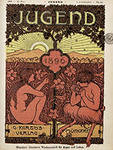 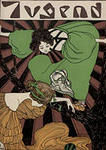 .Що означає в буквальному перекладі «Югендстиль»
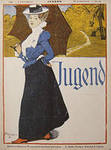 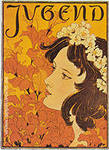 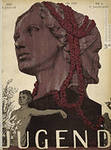 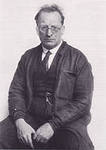 Август Ендель
Ріхард Рімершмід
Нове розуміння природи , що стало результатом такого роду докладного аналізу , допомогло дизайнерам « югендстіля » зафіксувати у своїх роботах відчуття динамізму і бурхливого органічного зростання
Головний зал.Дрезденська майстерна ремісничого мистецтва
Роботи Ріхарда Рімершміда
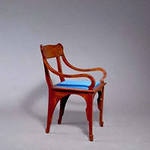 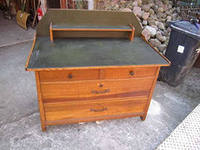 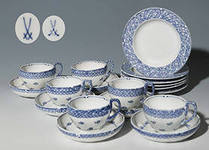 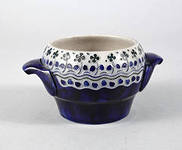 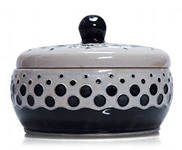 Пауль був автором карикатур і графічних малюнків
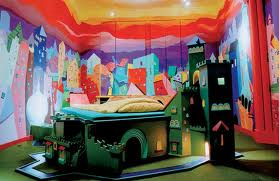 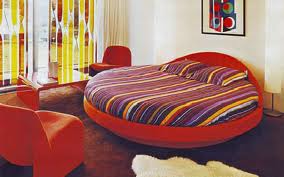 Дякую за увагу)